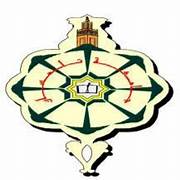 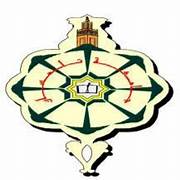 Abu Bakr Belkaid University of Tlemcen, 
Department of Economic Sciences
DR Benazza IKRAM
Department of Economic Sciences
محاضرات في مقياس اقتصاديات التأمينات Insurance Economics
الأستاذة بن عزة إكرام
Insurance Economics Course, Business Economics Specialization, Second Year Master's
DR Benazza IKRAM
The Third topicFeatures  and Pillars of Insurance
The Third topic
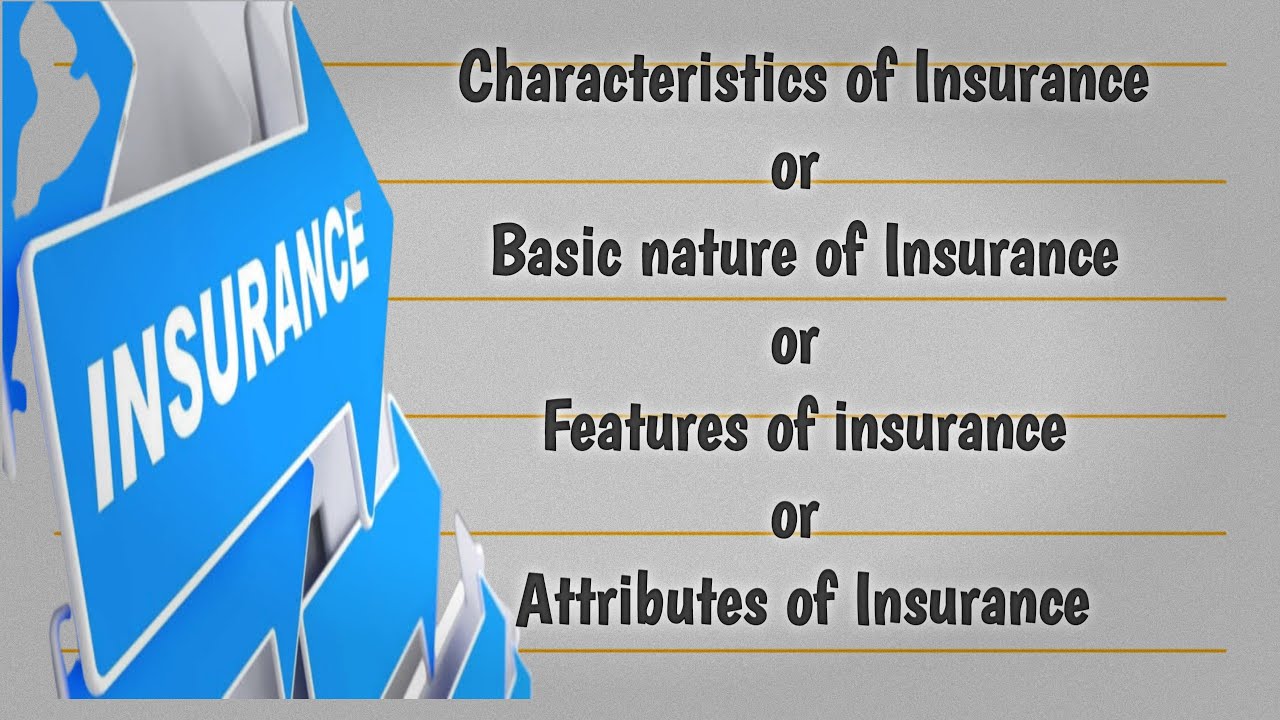 DR Benazza IKRAM
The Third topicFeatures  and Pillars of Insurance
The Third topic
أولا خصائص التأمين insurance Features : 
Risk Pooling: Insurance works by pooling risks  from multiple individuals or entities, sharing the financial burden of potential losses or damages.
Contractual Agreement: Insurance is a legal contract between the insurer (insurance company) and the insured (customer), where the insurer provides financial protection in exchange for a premium payment.
Mutual Benefit: Insurance allows individuals or businesses to benefit from coverage against risks that may be costly or unpredictable, while collectively contributing to a larger resource pool.
Compensation: The primary goal of insurance is to provide compensation for the losses or damages experienced by the insured, based on the terms of the insurance policy.
DR Benazza IKRAM
The Third topicFeatures  and Pillars of Insurance
The Third topic
أولا خصائص التأمين insurance Features 
Co-operative device
A co-operative device in insurance refers to the practice of pooling risks among a group of individuals or entities to reduce the financial burden of losses. By sharing risks, members can benefit from financial protection at lower individual costs.Example: Health insurance is a co-operative device, where a large group of individuals pays premiums to an insurance company, and the funds are used to cover the healthcare expenses of those who need it, thereby spreading the risk among all members.
DR Benazza IKRAM
The Third topicFeatures  and Pillars of Insurance
The Third topic
أولا خصائص التأمين insurance Features 
the law of large numbers and probability theory The law of large numbers is a statistical principle stating that as the number of similar risks (or policyholders) increases, the actual outcomes (e.g., claims made) will more closely align with the expected outcomes (based on probability). This principle helps insurers predict claims more accurately and set appropriate premiums.Example: An insurance company offering car insurance to a large number of policyholders can more accurately predict the number of claims that will be made, leading to better pricing of premiums. If the insurer has thousands of customers, the variation in claims is reduced, making it easier to manage the risk.
DR Benazza IKRAM
The Third topicFeatures  and Pillars of Insurance
The Third topic
أولا خصائص التأمين insurance Features 
Pooling insurable assets .
refers to the process of combining multiple individual risks or assets into one group, where the financial losses from any single event are shared by all members of the pool. This method allows insurers to reduce the financial impact of large losses by spreading the risk across many participants.Example: A group of homeowners with similar types of properties and risks may pool their insurance policies together. If one homeowner suffers a loss due to fire, the financial burden of the loss is shared by all the participants in the pool, thus minimizing the financial strain on any one individual.
DR Benazza IKRAM
The Third topicFeatures  and Pillars of Insurance
The third 
topic
ملاحظة: قانون الأعداد الكبيرة , the law of large numbers  ويعني أنه لكي يكون الخطر قابلا للتأمين لا بدا من وجود عدد كبير من الأخطار المتشابهة فغياب الأعداد الكبيرة يعني استحالة التنبؤ بالخسارة وبالتالي استحالة حساب أقساط التأمين.
DR Benazza IKRAM
The Third topicFeatures  and Pillars of Insurance
The Third topic
Insurance Policy Components:
Here are the elements of commercial insurance :
Insurance Contract (Policy) The formal agreement between the insurer and the insured that outlines the terms and conditions of the coverage;
Insured : The individual or business entity covered by the insurance policy.
Insurer: The insurance company that provides coverage and agrees to compensate the insured for covered losses.
Premium: The amount paid by the insured to the insurer for the insurance coverage. This payment is made periodically (e.g., monthly, annually).
Coverage :The specific risks or perils that are covered under the insurance policy. It defines what the insurer will compensate for in case of a claim.
DR Benazza IKRAM
The Third topicFeatures  and Pillars of Insurance
The Third topic
Insurance Policy Components:

Risk: The potential for a loss or damage to occur, which the insurance is designed to protect against.
Endorsements : Amendments or additions made to the insurance policy, which can either broaden or limit coverage based on the insured’s specific needs.
Reinsurance: A process where an insurer transfers part of its risk to another insurance company to reduce the potential financial burden of large claims.
DR Benazza IKRAM
The Third topicFeatures  and Pillars of Insurance
The Third topic
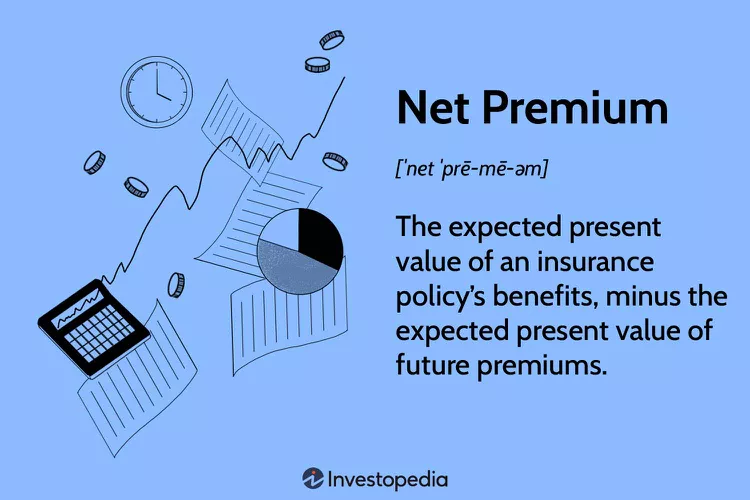 DR Benazza IKRAM
The Third topicFeatures  and Pillars of Insurance
The Third topic
Example: Insurance Premium:
Let's assume a small business is purchasing commercial property insurance. 
The insurance company uses the following factors to calculate the premium:
Insured Property Value: $300,000
Rate per $100 of Property Value: $0.40
Deductible: $1,000
Risk Factor Adjustment: The business is located in an area prone to natural disasters, 
so the risk factor is increased by 20%.
DR Benazza IKRAM
The Third topicFeatures  and Pillars of Insurance
The Third topic
Solution :
Determine the Property Value Covered:
The property being insured is worth $300,000.Calculate the Base Premium:The rate is $0.40 per $100 of property value. First, calculate how many $100 units are in $300,000:300,000 \div 100 = 3,000 \, \text{units of $100}Now, multiply the number of $100 units by the rate:3,000×0.40=1,2003,000×0.40=1,200
So, the base premium is $1,200.
DR Benazza IKRAM
The Third topicFeatures  and Pillars of Insurance
The Third topic
Solution :
Account for the Deductible:The deductible in this case is $1,000. While the deductible doesn't affect the base premium calculation, it affects how much the insured will pay out-of-pocket in the event of a claim. A higher deductible typically leads to a lower premium, but in this case, it doesn't change the final amount of $1,440
DR Benazza IKRAM
The Third topicFeatures  and Pillars of Insurance
The Third topic
Important note:
 The insurance amount (sum insured) differs from the compensation amount (claim payout) in the following ways:
Insurance Amount (Sum Insured):
This is the maximum amount that an insurance policy will pay in the event of a loss or claim. It is the value agreed upon at the start of the policy.
Example: If you insure your house for $100,000, that is the insurance amount. This is the maximum your insurer will pay for damage or loss.
Compensation Amount (Claim Payout):
This is the actual amount paid by the insurance company when a claim is made. The compensation may be less than the insurance amount depending on the extent of the loss or damage, policy terms, and conditions.
DR Benazza IKRAM
The Third topicFeatures  and Pillars of Insuranc
The Third topic
Example: If your house is damaged and the repair costs are $80,000, the insurer will pay $80,000 as compensation, which is less than the insured amount of $100,000.
       In short, the insurance amount is the maximum coverage, while the compensation amount is what the                  insurer actually pays after a claim. 
The compensation could be equal to or less than the insured amount, depending on the circumstances.
 
.
DR Benazza IKRAM
The forth topic Principle of insurance
The Fourth
 Topic
Concept of Traditional Insurance
Contracts Traditional insurance : contracts are agreements between an insurer (the insurance company) and the insured (the policyholder) in which the insurer provides financial protection against specified risks in exchange for regular premium payments. These contracts are based on a risk-sharing model, where the insurer pools the premiums from many policyholders and compensates the insured for covered losses or damages.
DR Benazza IKRAM
The forth topic Principle of insurance
The Fourth
 Topic
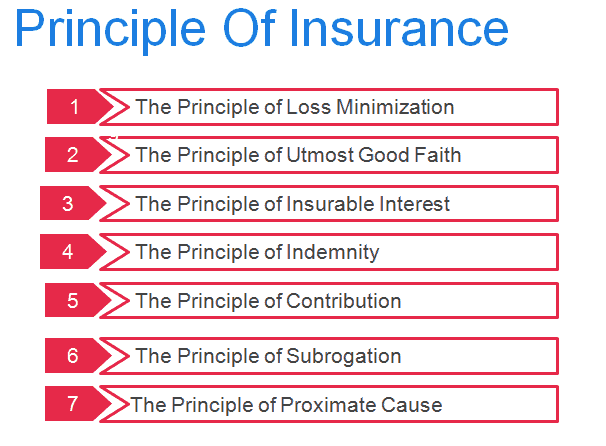 DR Benazza IKRAM
The forth topic Principle of insurance
The Fourth
 Topic
The Principles of Insurance are fundamental concepts that guide the functioning of the insurance industry. They ensure that the system operates fairly and effectively for both the insurer and the insured. Here are the key principles:
Insurable Interest: The policyholder must have a financial stake or interest in the insured item or person. Without this interest, the contract is void.
Utmost Good Faith: Both the insurer and the insured must disclose all material facts truthfully. Failure to do so can lead to the contract being voided.
Indemnity: The purpose of insurance is to restore the policyholder to the same financial position after a loss, not to allow them to make a profit. The compensation is based on the actual loss incurred, not more.
DR Benazza IKRAM
The forth topic Principle of insurance
The Fourth
 Topic
The Principles of Insurance :
Subrogation: After compensating the policyholder for a loss, the insurer has the right to take legal action to recover the amount from the party responsible for the loss.
Contribution: If a policyholder has multiple insurance policies covering the same risk, the insurers will share the compensation proportionally.
Loss Minimization: The insured must take reasonable steps to prevent loss or damage to the insured property, thereby reducing risk.
DR Benazza IKRAM
The fifth Topic The Importance and significance of Insurance:
The fifth Topic
The importance of insurance from an economic and commercial perspective includes the following points:
Risk Management: Insurance helps individuals and businesses manage risks by providing financial protection against unforeseen events, reducing the potential financial impact of losses.
Encourages Investment: By mitigating risks, insurance fosters a more secure environment for investment, encouraging businesses to expand and innovate.
Economic Stability: Insurance contributes to overall economic stability by absorbing financial shocks and providing support during crises, which helps maintain consumer and business confidence.
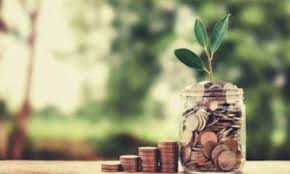 DR Benazza IKRAM
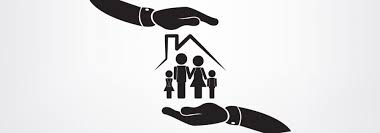 The fifth Topic The Importance and significance of Insurance:
المحور الخامس
Job Creation: The insurance industry itself creates jobs and supports related sectors, contributing to economic growth and employment.
Capital Accumulation: Insurance companies collect premiums and invest them, creating capital that can be used for various economic activities, including funding infrastructure projects.
Consumer Protection: Insurance provides individuals and businesses with a safety net, protecting their assets and livelihoods, which contributes to a more stable economy.
Enhances Trade: In international trade, insurance is crucial for covering risks related to transportation, credit, and political instability, facilitating smoother business transactions.
Promotes Social Welfare: Insurance contributes to social welfare by providing coverage for health, life, and property, improving the quality of life for individuals and communities.
DR Benazza IKRAM
The Sixth topic: Insurance and Social Security Organizations
The Sixth topic
Insurance Organizations:refer to entities or companies that provide various types of insurance policies to individuals, businesses, and other organizations. 
These organizations offer financial protection against specific risks, such as health issues, accidents, property damage, or death, in exchange for regular premium payments.
 Types of Insurance Organizations:
Life Insurance Companies: Provide coverage for life-related risks, paying out benefits to beneficiaries in the event of death or after a specified period.
Health Insurance Companies: Offer policies that cover medical expenses and healthcare services.Property and Casualty Insurance Companies: Offer insurance against damage or loss of property, and provide coverage for risks like accidents, theft, or natural disasters.
DR Benazza IKRAM
The Sixth topic: Insurance and Social Security Organizations
The Sixth topic
Reinsurance Companies: These companies provide insurance to other insurance companies to help them manage risk exposure.Mutual Insurance Companies: Owned by the policyholders, these organizations return profits to members rather than shareholders.
Public Insurance Organizations: These are typically government-run organizations that provide mandatory or voluntary insurance, such as social health insurance or unemployment insurance.